Ab sofort unsere 
Spezialtage
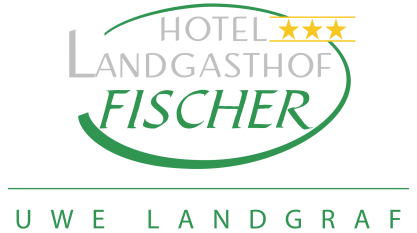 Jeden Donnerstag
Jeden Samstag
Jeden Freitag
Burger
Steak
Schnitzel
Amerika in 
Schwaben

Kosten Sie die 
herzhaften Burger 
Schwabens.

Saftig und lecker, 
einfach zum 
reinbeißen.
Von Allgäuer bis 
                    Zwiebelschnitzel, 
                  alles ist dabei!

              Probieren Sie die 
            berühmten 
          Schnitzelvariationen 
        vom Chef persönlich,
Direkt vom Grill

                    Ob Pute, Schwein 
                  oder Angus Rind. 
                Hier finden Sie 
              Ihr individuelles Steak.
            
           Genießen Sie Ihre 
         eigene Variation in 
       200g der 300g
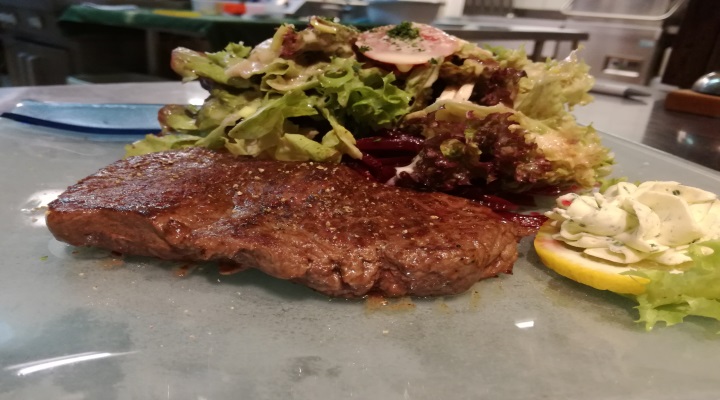 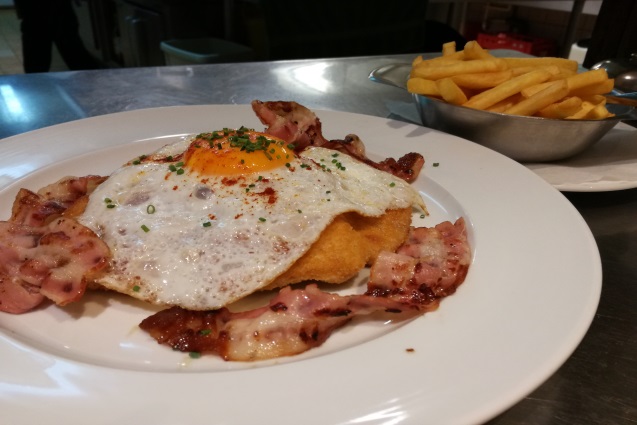 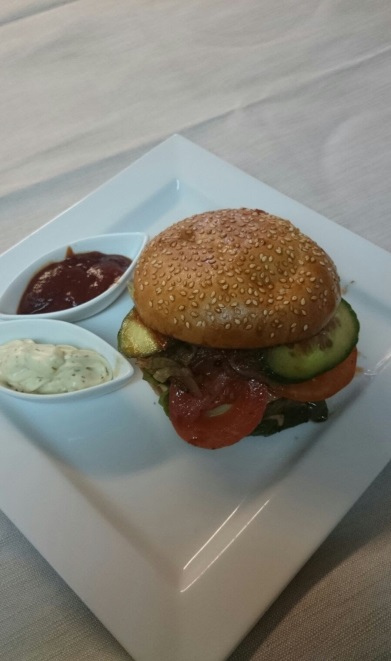